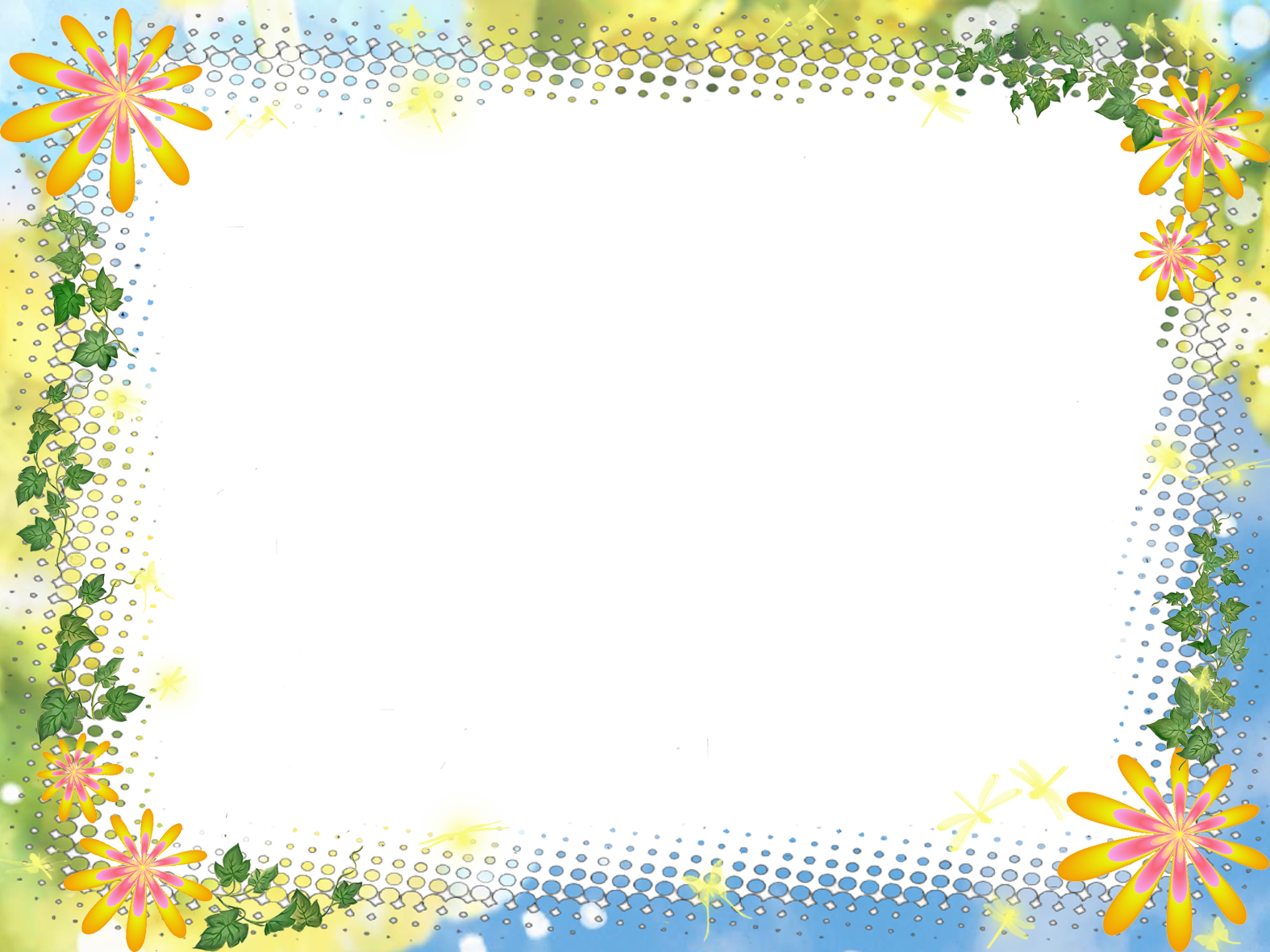 ПОРТФОЛОИО

           НА ДЕЦАТА 
     ОТ ГРУПА „ЗАЙЧЕ“
          За учебната 2022-23 година

ДГ „ЕДЕЛВАЙС“ гр. КЮСТЕНДИЛ
ул. "Г. Бенковски" 10, Телефон: +359.78.552071,
Мобилен: -359.882.885315 
http://www.dg-edelvais.com
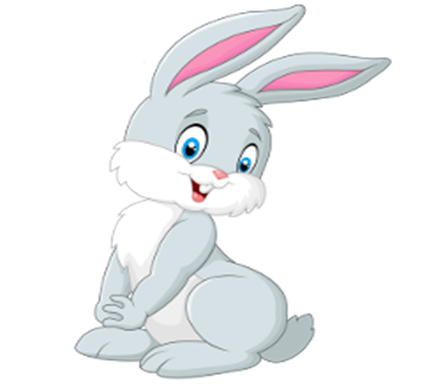 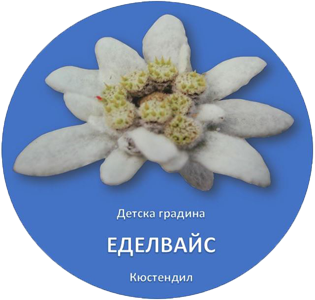 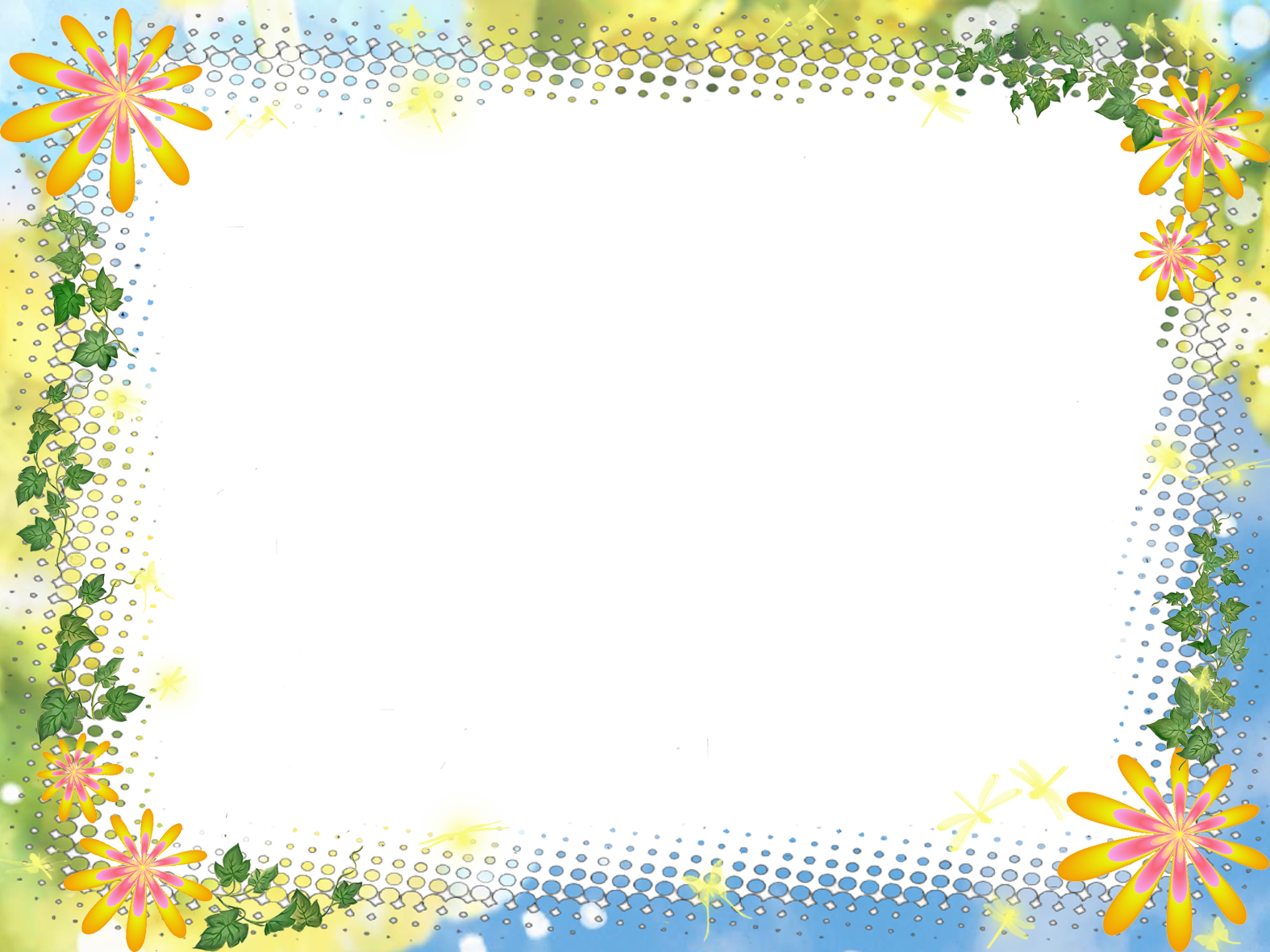 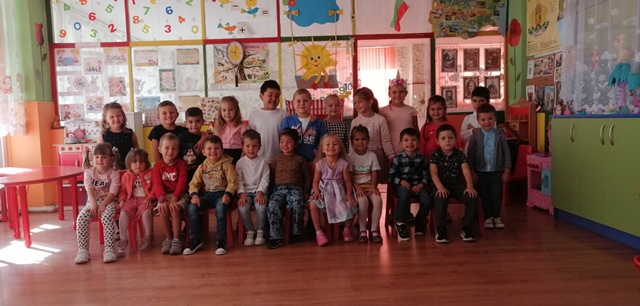 Това сме ние – малките „зайчета“. Децата от детска     градина „Еделвайс“ 
гр. Кюстендил
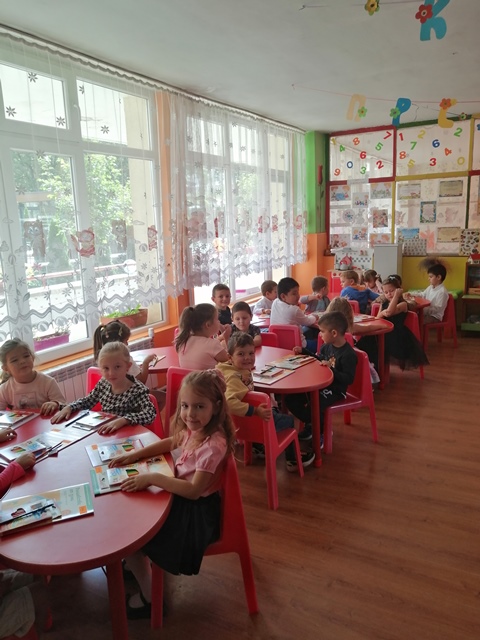 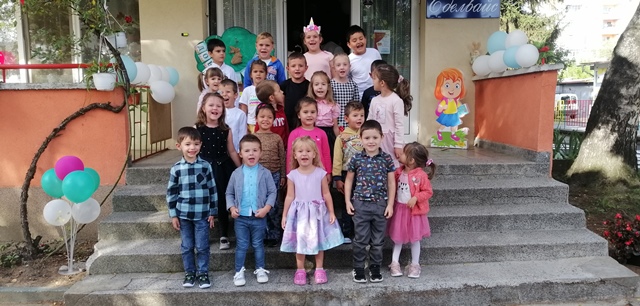 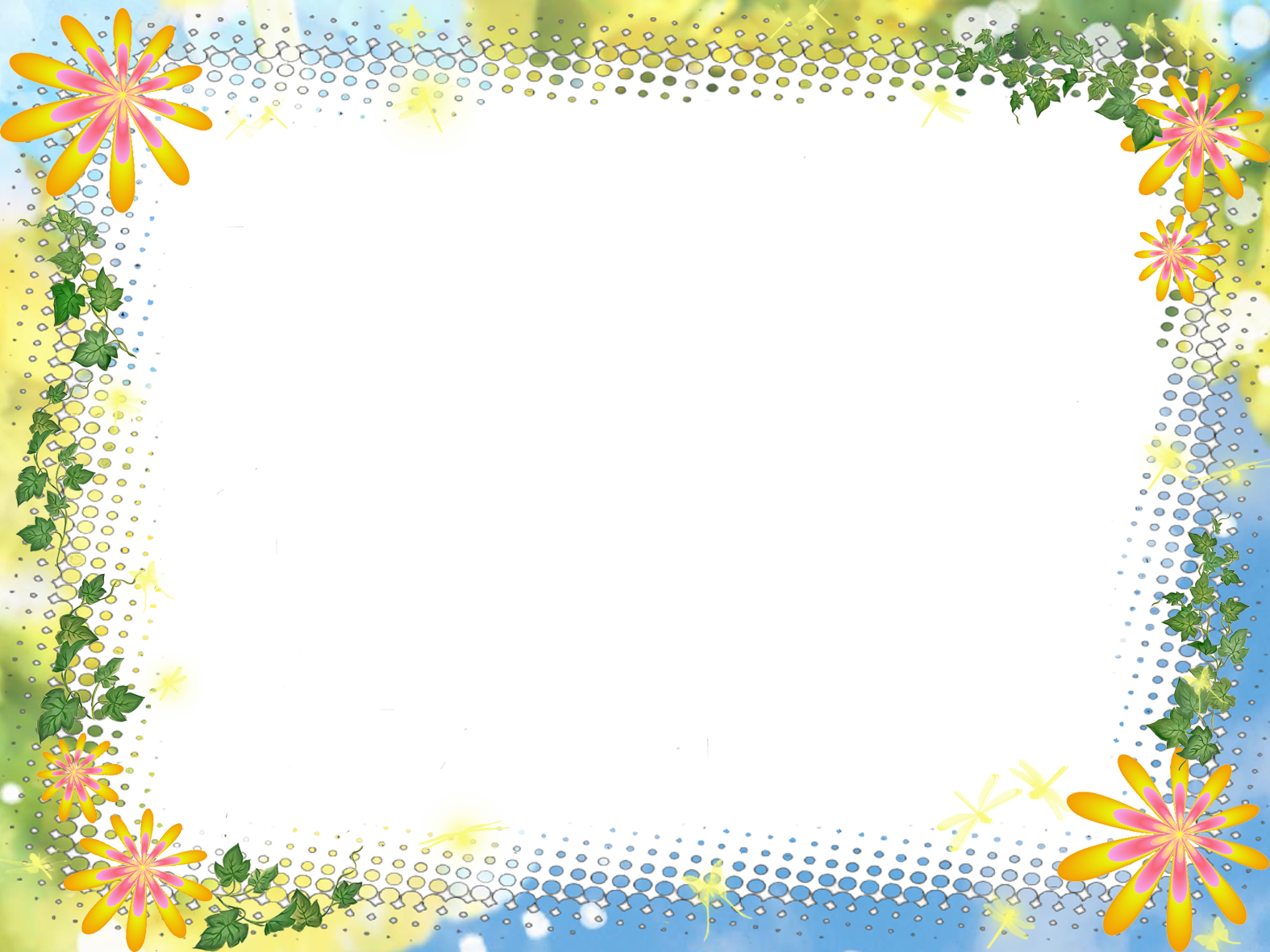 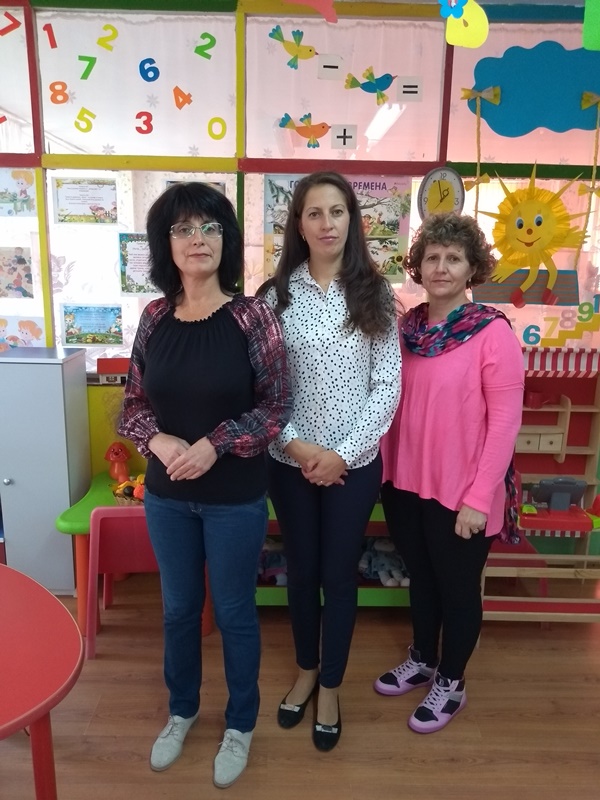 ЕКИП
Валентина Стоянова – старши учител, магистър, второ ПКС
Десислава Димитрова – старши учител, магистър, второ ПКС

             Нели Доневска – пом. възпитател
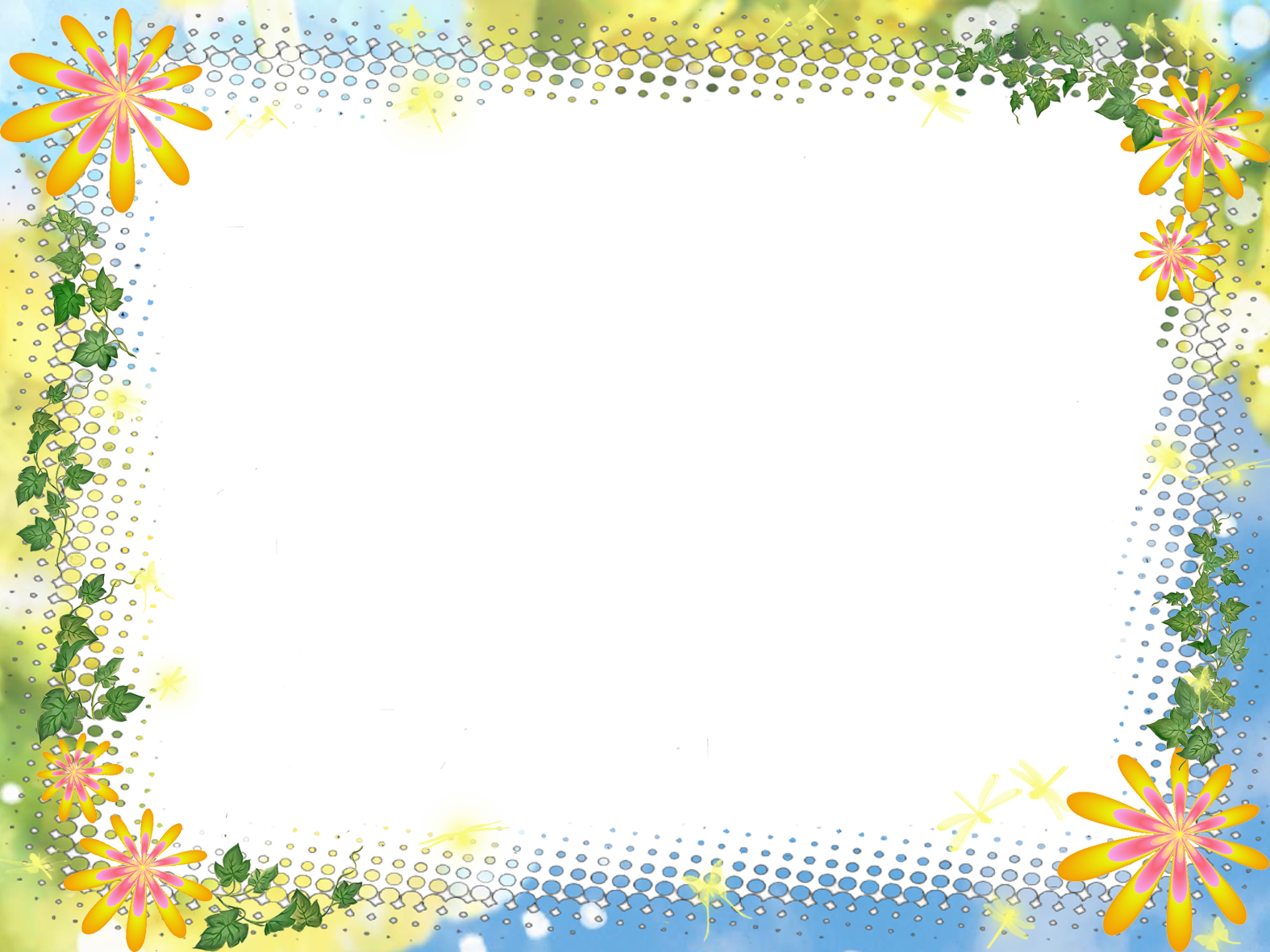 Добре дошли при нас
Здравейте, мили деца и родители на група „Зайче“. Добре дошли при нас! Започва учебната 2022/23 год. за нашите възпитаници.
Нашата цел е създаване на един пълноценен детски свят, удовлетворяващ максимално социалните потребности  на детето от общуване, позволяващо му да намери своето място в обществото; съдействие за оптимално развитие на неговите познавателни интереси, на неговата самостоятелност и творческа активност. За успешното реализиране на така поставената цел, разчитаме на родителите, наши партньори във възпитанието на детето.
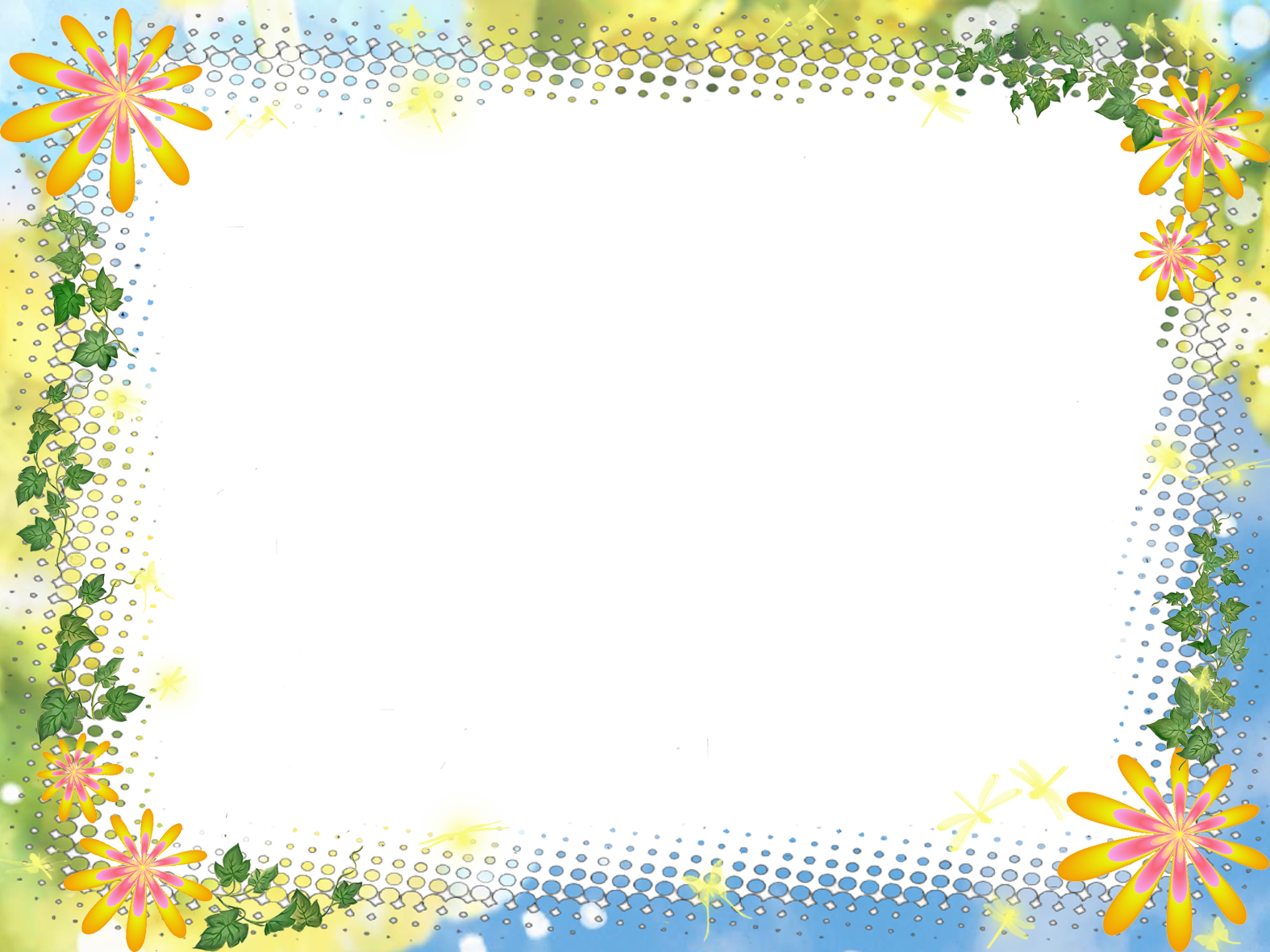 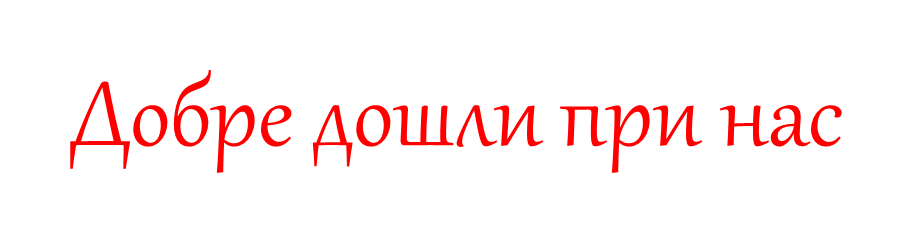 Нашите 29 малки „зайчета“ /5 деца първа група, 8-втора група и 16-трета група/
започват своя полет към необятния дворец на мечтите и царство на игрите.
 Но докато играем трябва всичко да узнаем.
Обучението на децата в група „Зайче“ се извършва по програмна система
 на ДГ „Еделвайс“ и допълнително средство - познавателни книжки  „Ръка за ръка“
 на Издателство „Просвета“.
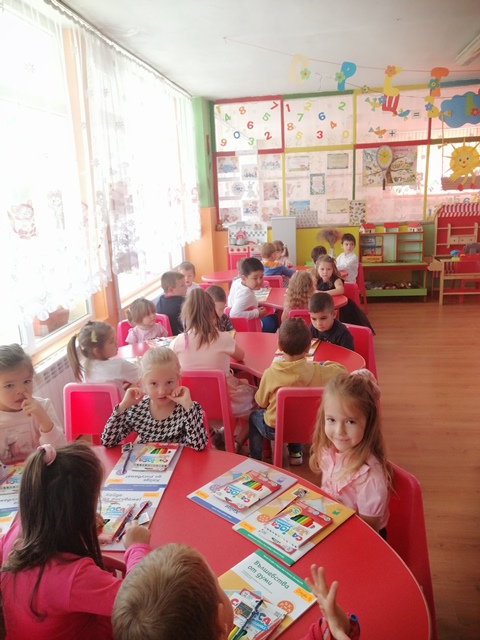 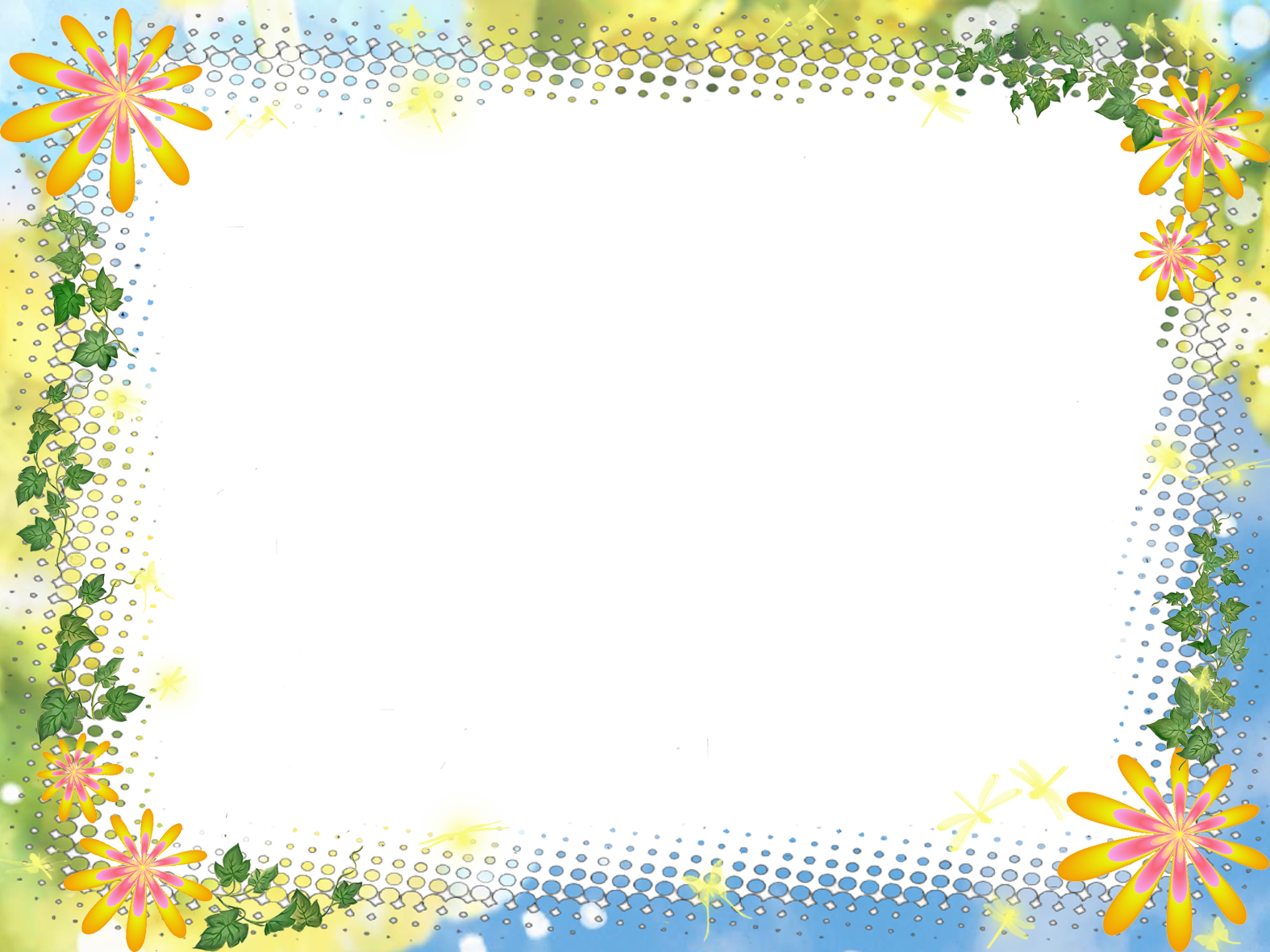 Добре дошли при нас
Цели на нашата група:
Да отглеждаме и възпитаваме децата в спокойна, благоприятна и толерантна среда;
Създаваме комфортна и топла атмосфера, в която децата се чувстват обичани, ценени и уверени в своите възможности.
   Децата от група „Зайче“ формират социален опит и умения, проявяват огромен интерес към самоизява и потребност от нови знания. Родителите са наши партньори, защото само така се постигат значими възпитателни и образователни резултати.
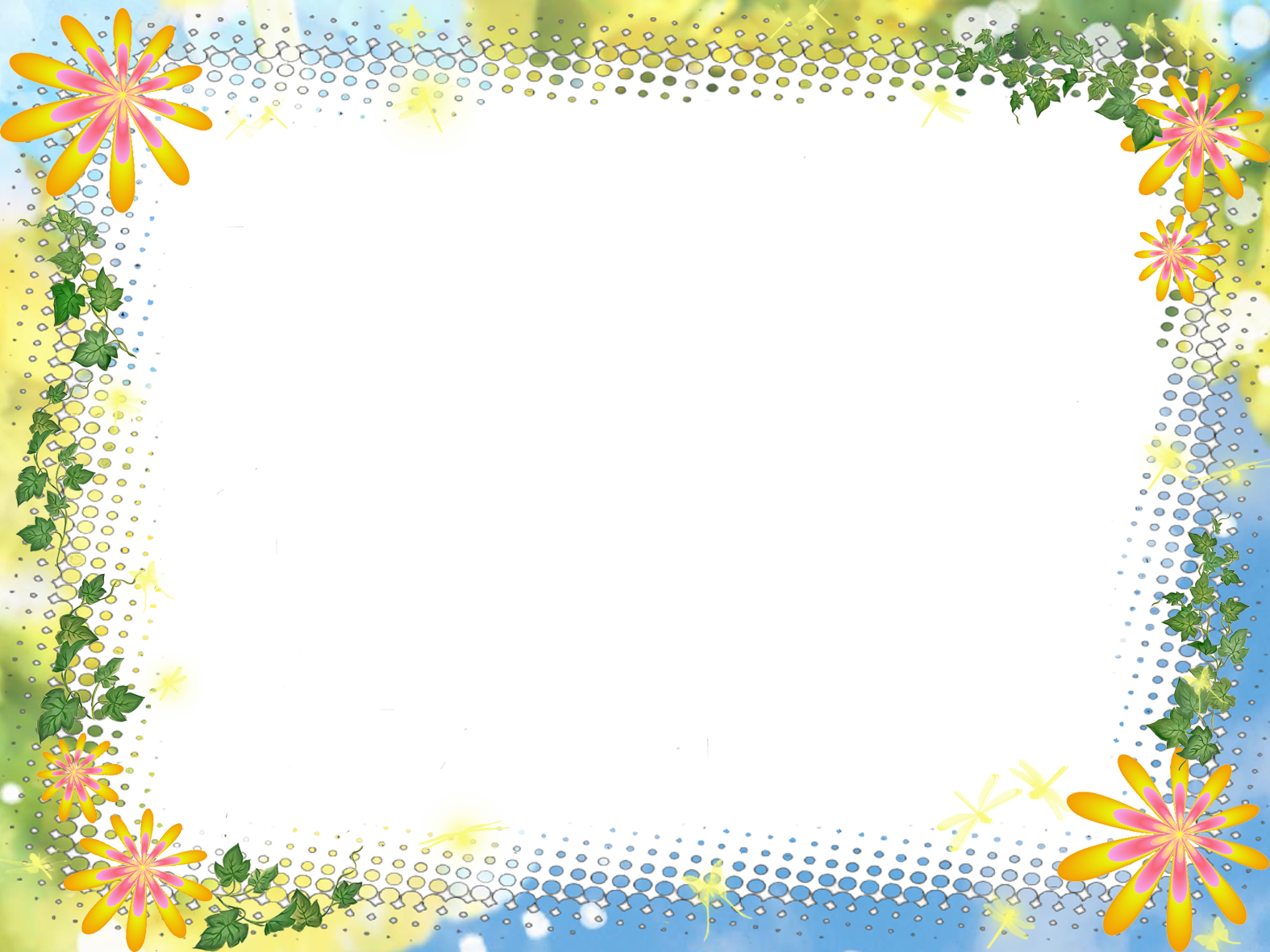 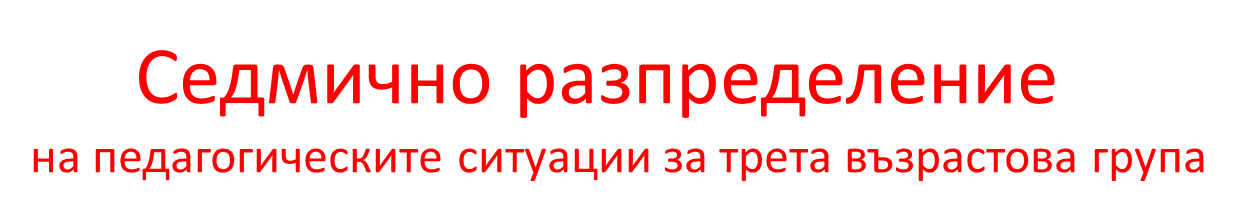 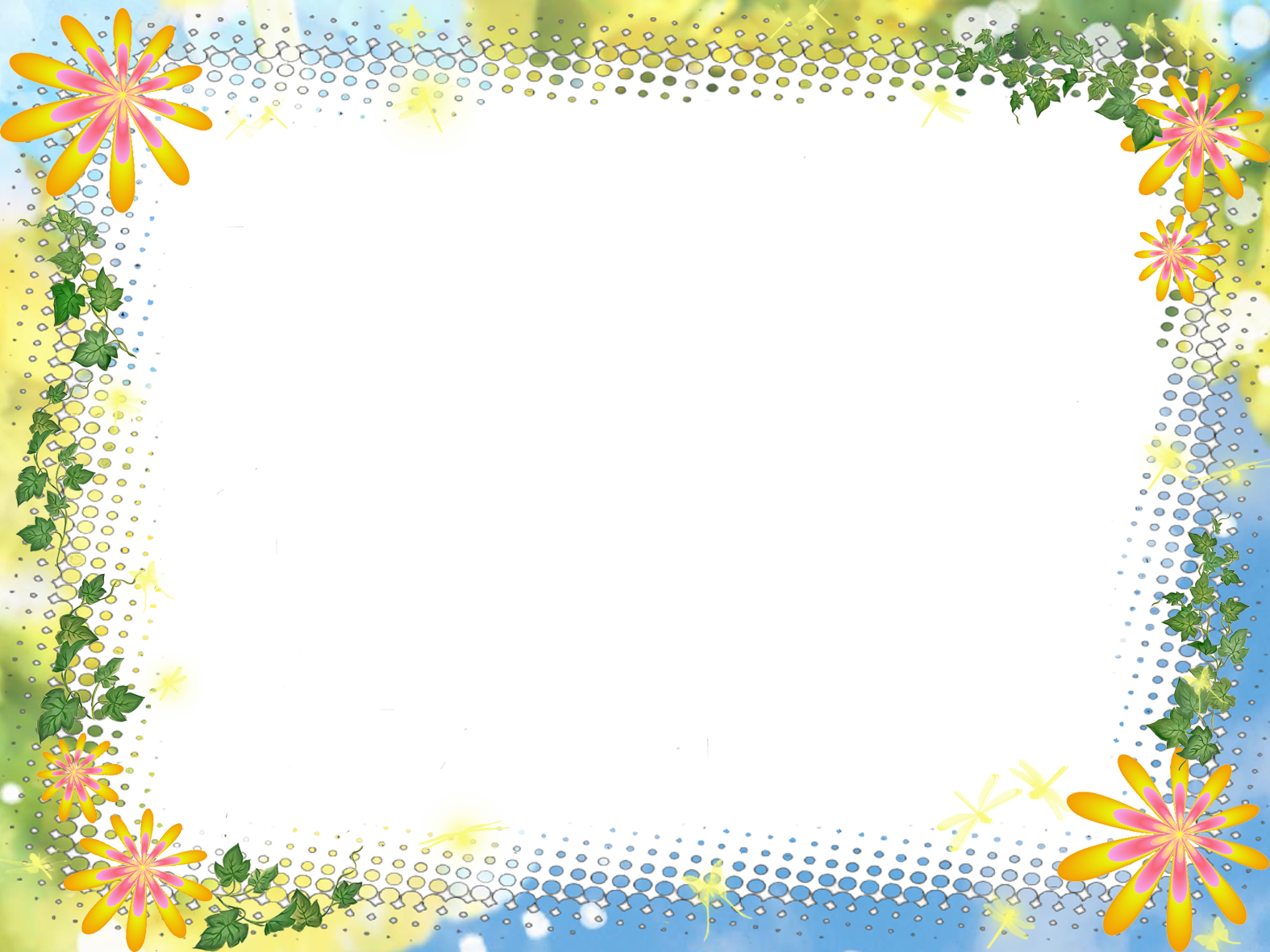 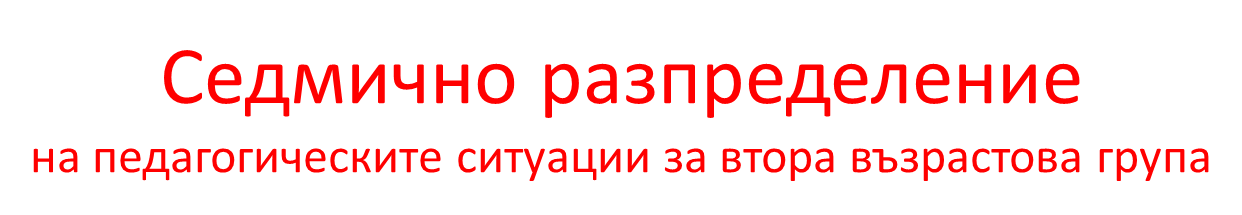 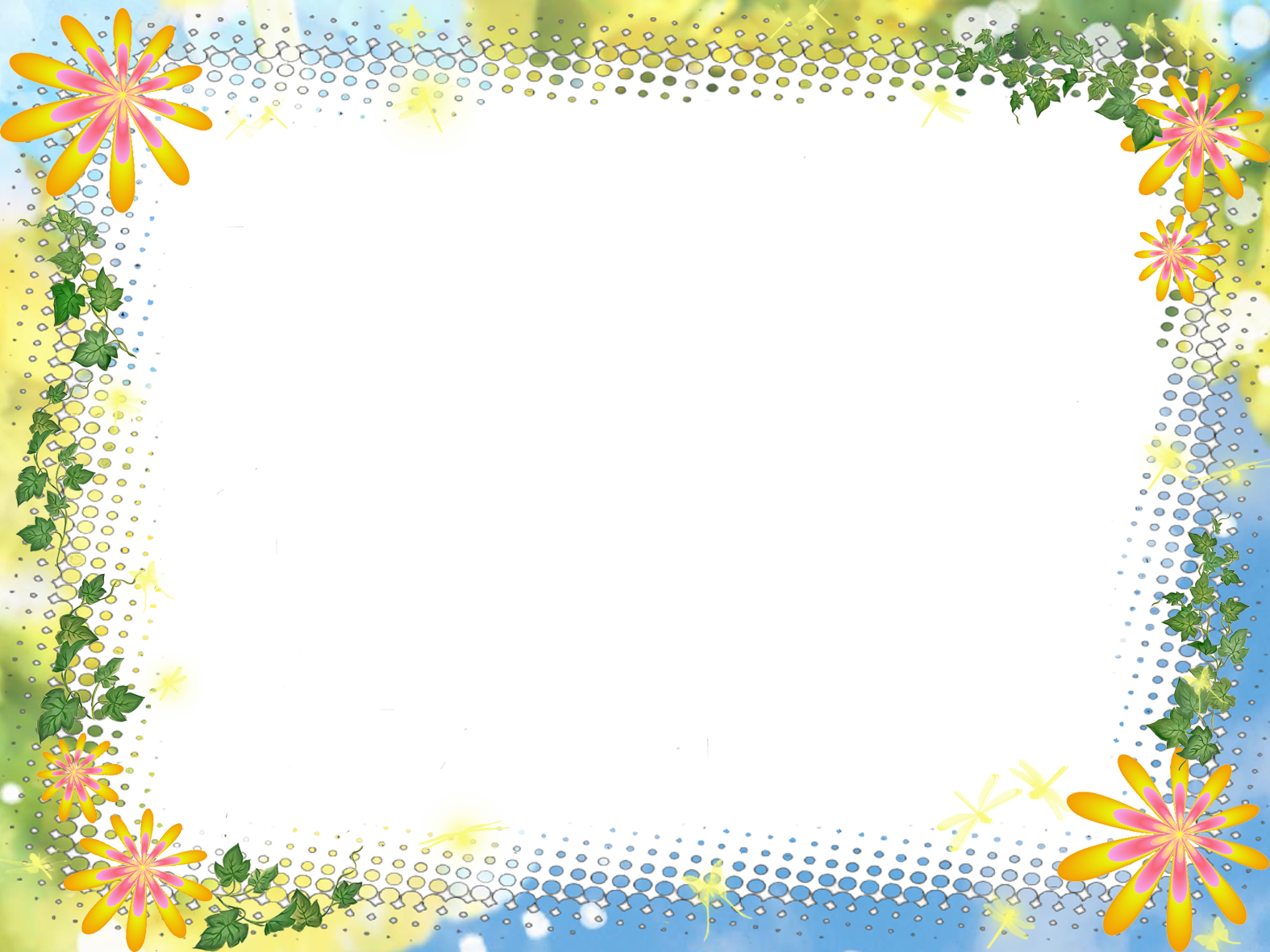 Седмично разпределение
на педагогическите ситуации за първа възрастова група
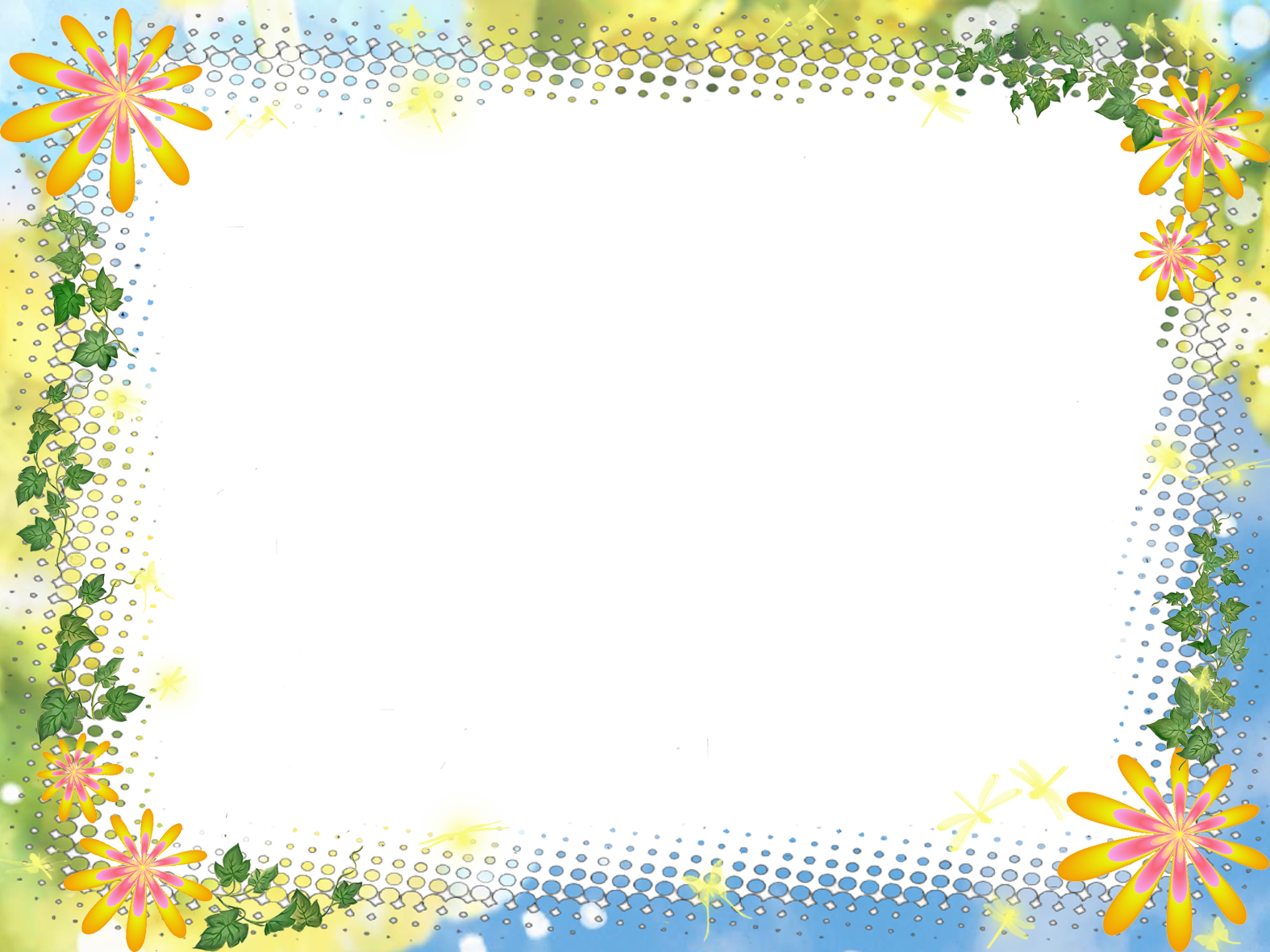 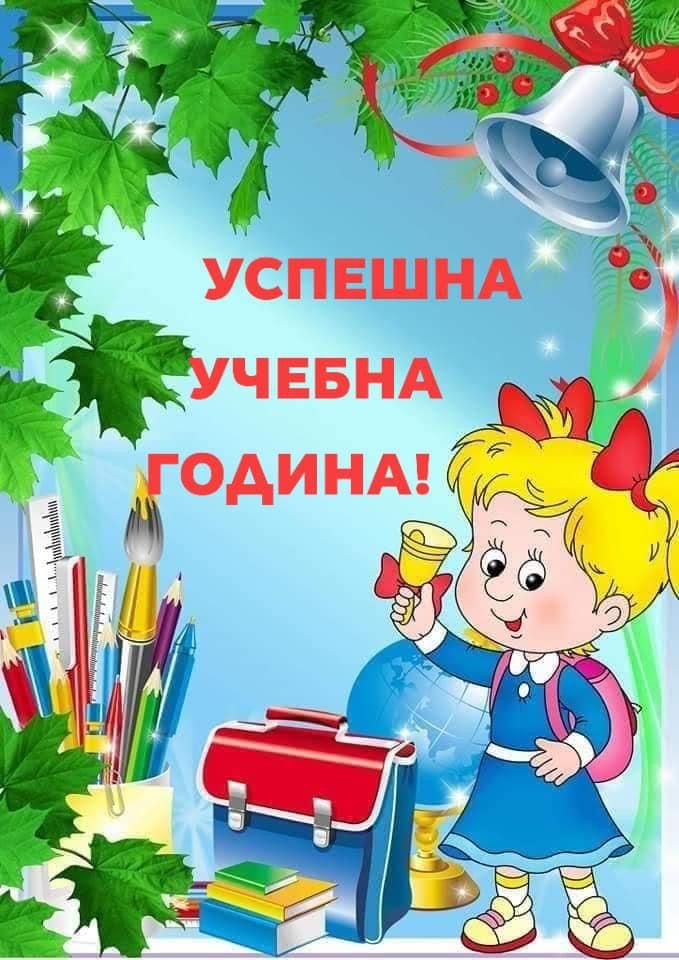 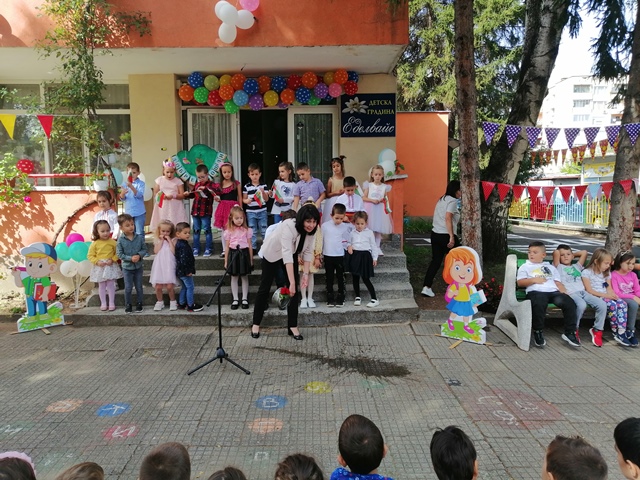